Ergonomic Survival Guide in the Laboratory; Methods to reduce injury
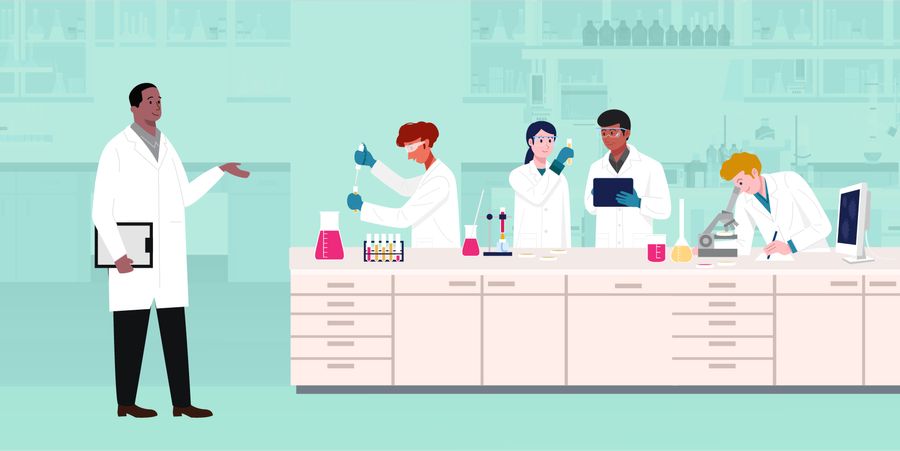 Sarah Platt Cooney, OTR/L
Senior Ergonomics Professional
University of Michigan
Ergonomics is fitting the work to the workerin order to reduce risk of injury/discomfort
Ergonomics is about “fit”. The fit between a person and what they do, the objects they use and the environments in which they work.  If good fit is achieved, the stresses on people are reduced.  They become comfortable, can do things efficiently and productively without discomfort.  

An ergonomic evaluator will look for specific risk factors that may indicate a “poor” fit, and then make recommendations to reduce these risks
Exposure to more than one risk factor increases the chances of experiencing discomfort.
What are musculoskeletal/cumulative trauma disorders?
A musculoskeletal disorder is discomfort of the muscles, ligaments, tendons, joints or nerves which could include strain, sprain or inflammation which typically accumulates over time. They are NOT a diagnosis, but a class of disorders with similar characteristics.
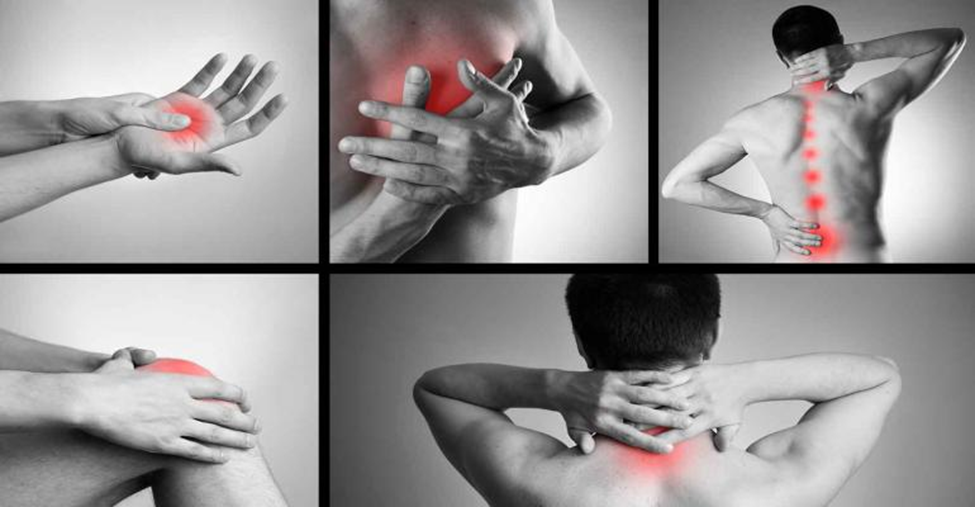 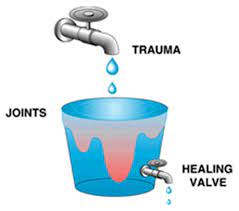 Microtrauma experienced by the body on a daily basis can heal over time. But if we experience more trauma than the natural healing process can absorb, the result is a MSD/CT injury
Why even bother with “ergonomics”?
Pre-pandemic study(2018) in the US found that ergonomic improvements resulted in:
	75% reduction in lost workdays
	48% decrease in turnover
2021 study of Laboratory workers found 77% of current employees reported experiencing MSD discomfort.
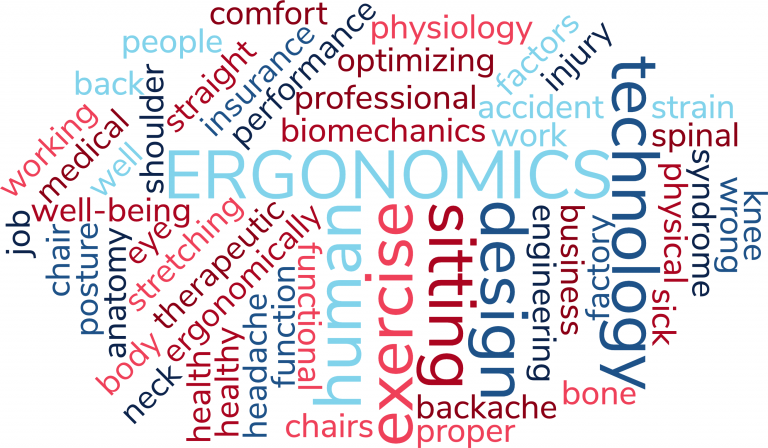 These 6 ergonomic risk factors should be avoided whenever possible.
Note that many situations will expose you to more than one risk factor at one time
Three ways to reduce risk
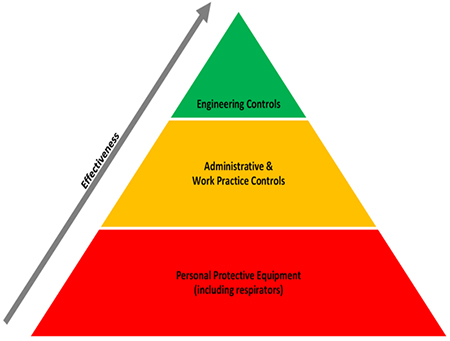 Most effective:
Engineer out the risk by implementing carts, lifts, microscope retrofits, height adjustable equipment/tables etc…
Moderately effective:
Job rotation—ie: changing the job tasks so that the same body motion is not repeated or sustained.
Job enlargement—ie: 2 employees share tasks so one employee so the same body motion is not repeated or sustained
Administrative Controls
Work Method modification, education
Least effective: 
Telling the worker how to position themselves or how to “safely” lift/push/pull/carry
Awkward Postures occur when the body works from a position that is not neutral.
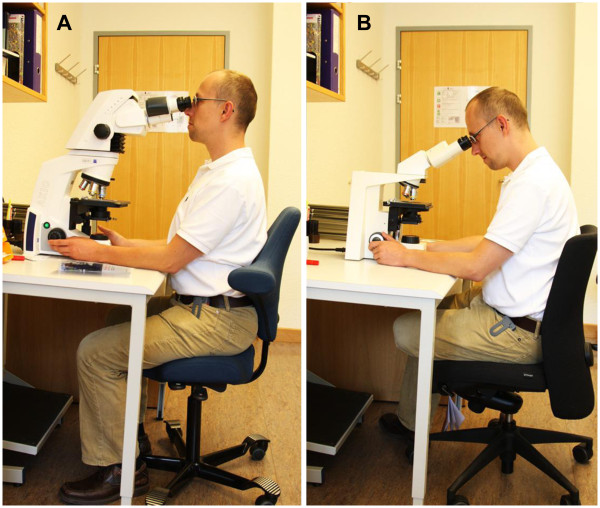 Awkward Postures occur when the body works from a position that is not neutral.
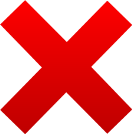 Extended reach—the user could move closer in the chair to avoid this reach. Elbow should be close to the side and no further forward than 4-5”.
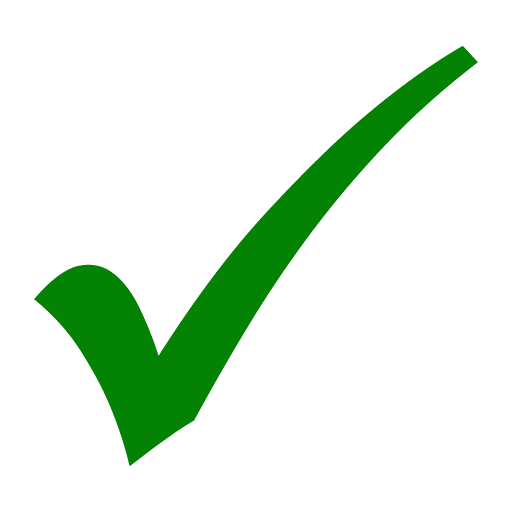 Awkward Postures occur when the body works from a position that is not neutral
Minimize reach by storing frequently used materials nearby or use a carousal to rotate things you need within the fume/biohazard hood
Position to the work or position the work. That may mean raising or lowering the seat height.
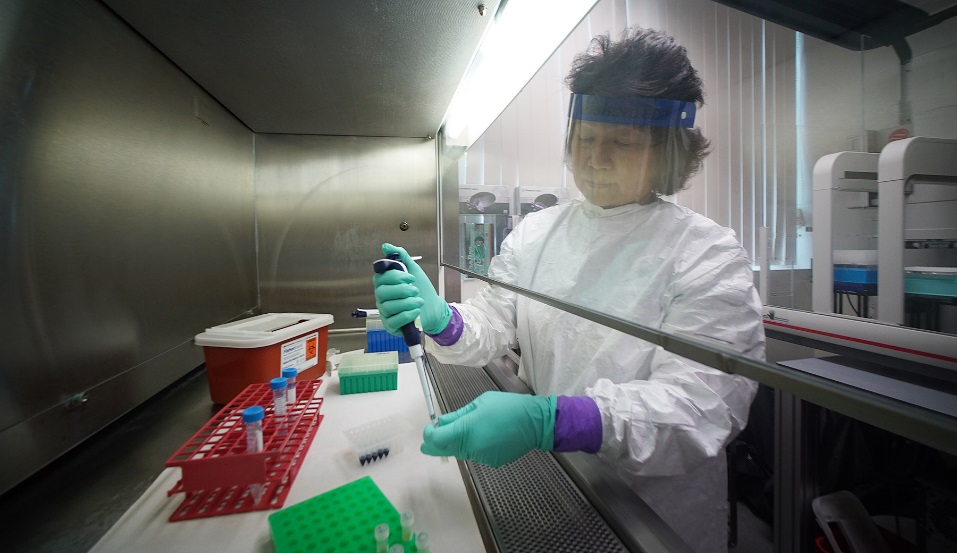 Before and After adjustments: Microscope
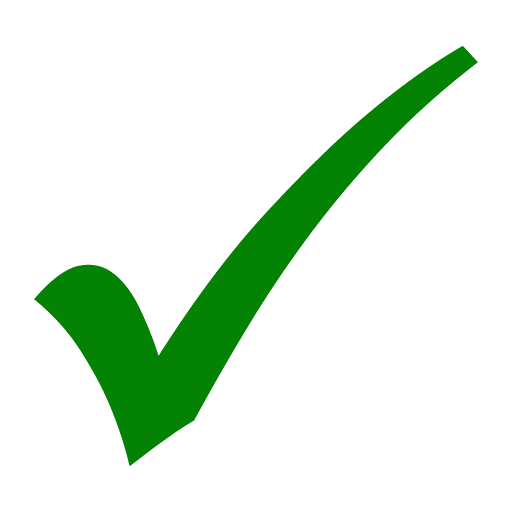 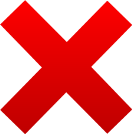 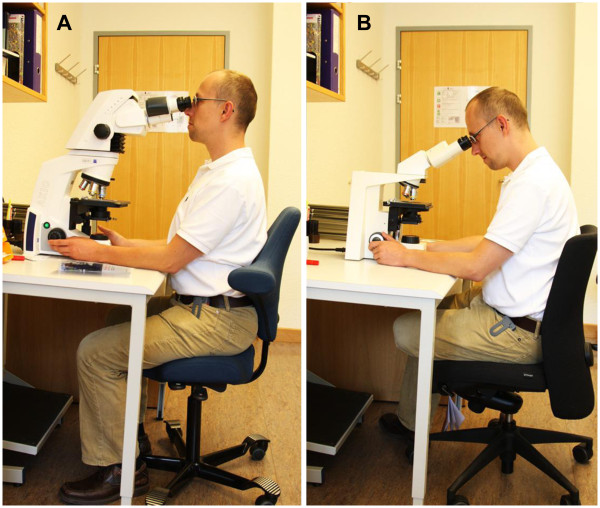 1. Move microscope closer to upright sitting position.
2. Determine if eye cups can be adjusted to your position, instead of positioning yourself to the eyecups.
3. Consider retrofit of microscope if possible
Awkward posture: design solutions
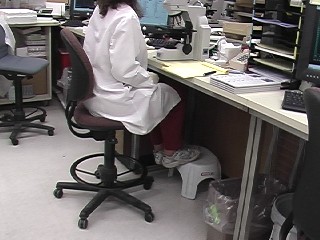 Obstructed leg room increases forward reach.  Keep storage out of legroom
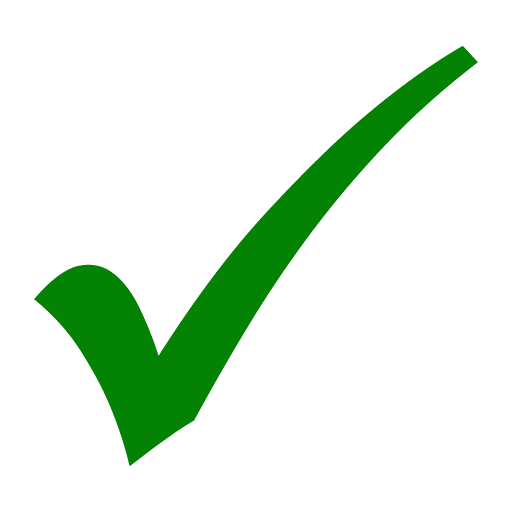 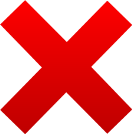 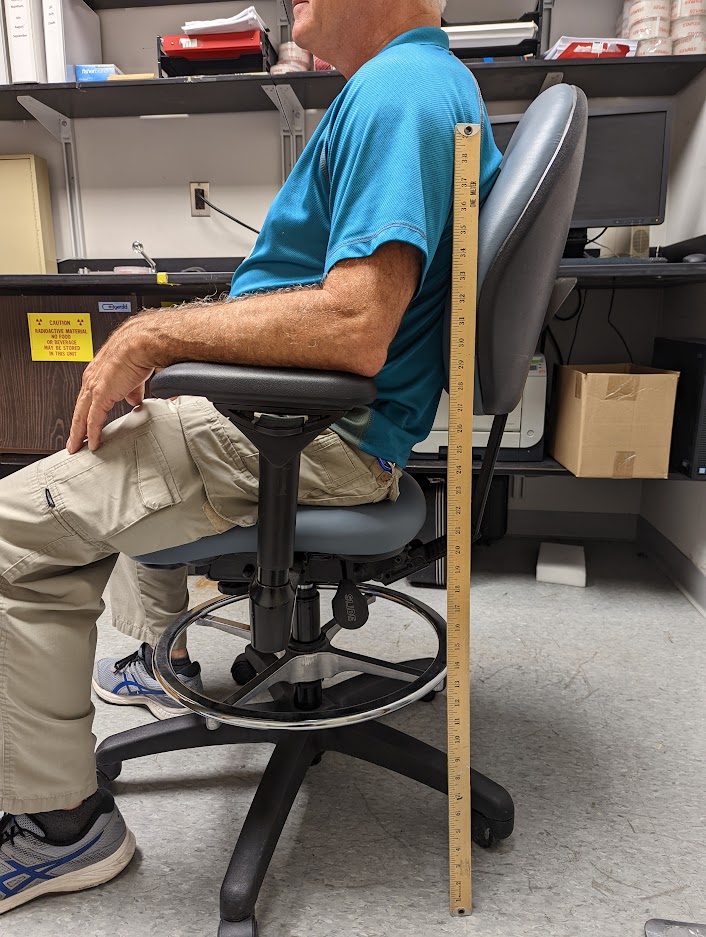 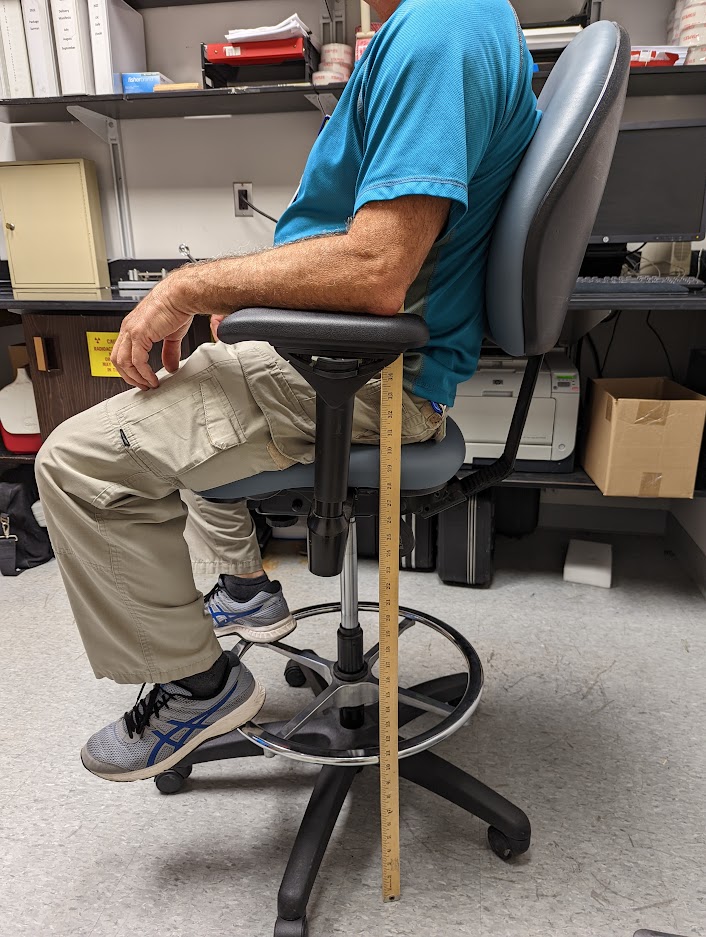 Purchase stools that have a “2-stage” cylinder to allow for maximum height adjustability.  Look for infinite lock seat and backrest so users can adjust to their posture
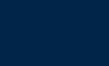 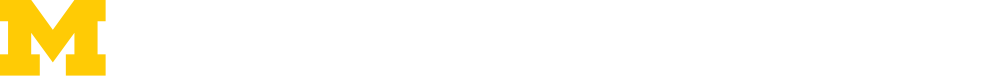 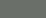 Contact Stress:Damage to the tissue of the body caused by contact between soft tissue and a hard object.
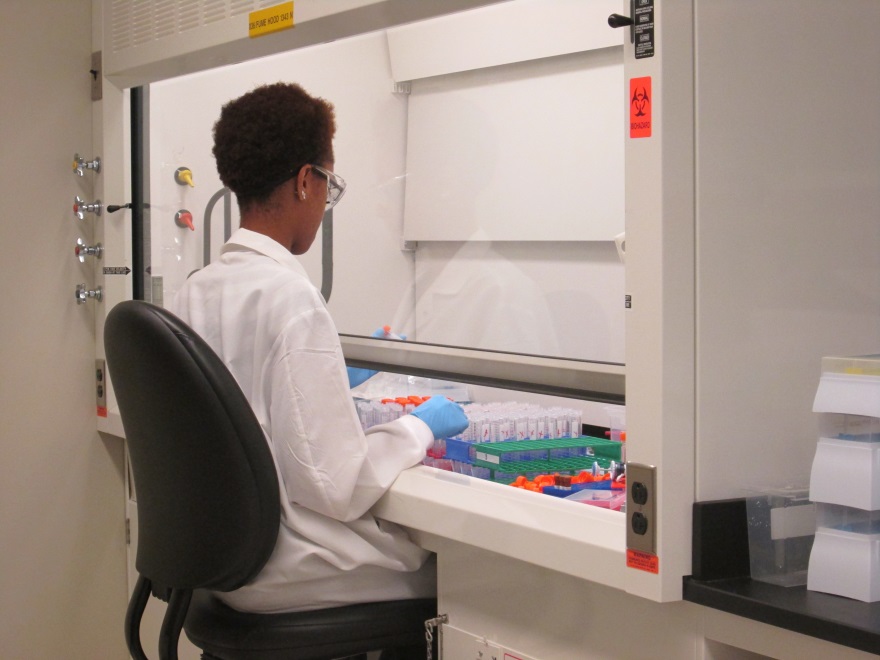 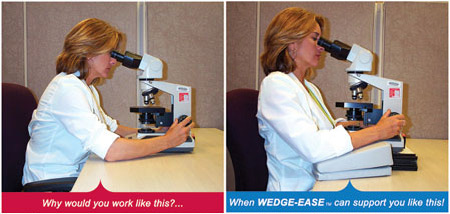 Contact Stress solutions
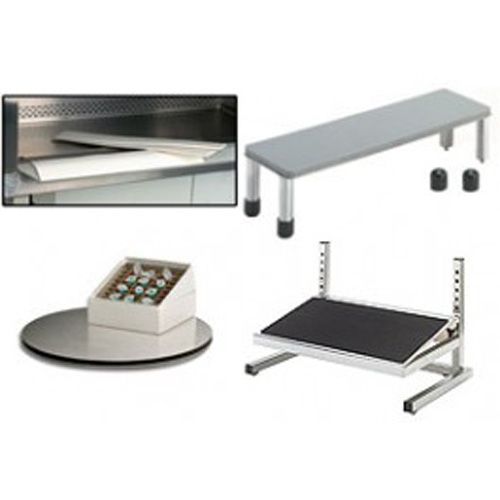 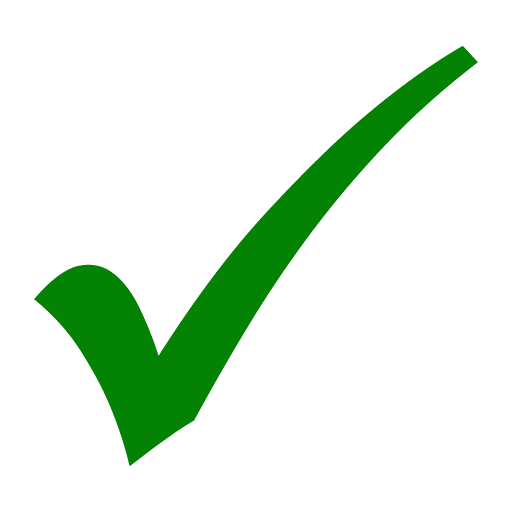 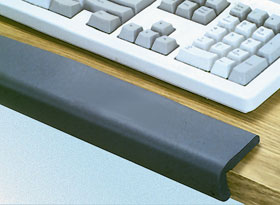 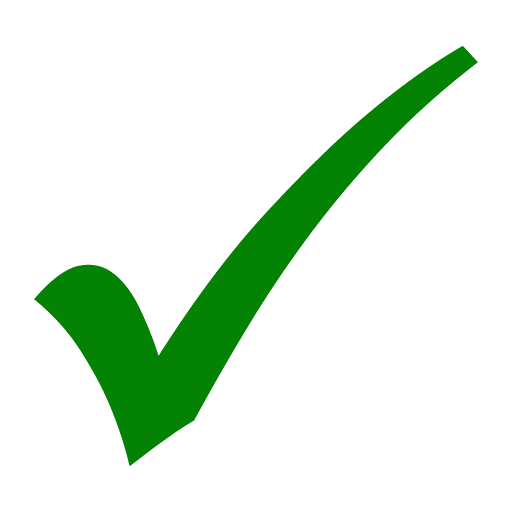 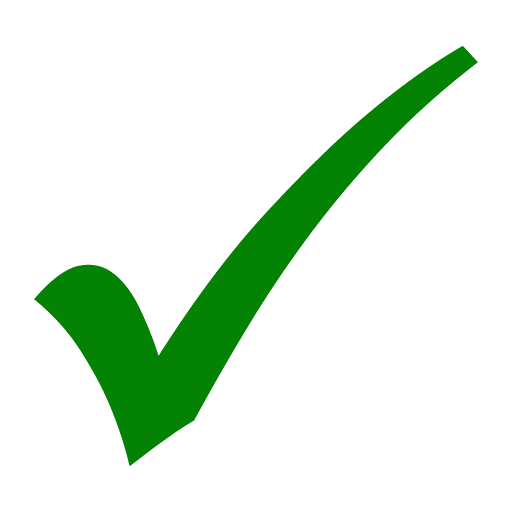 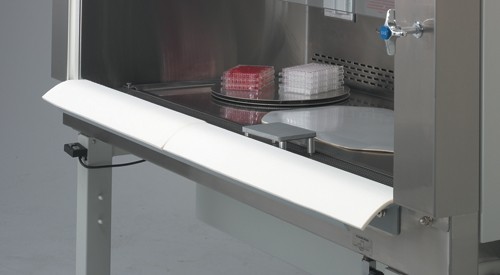 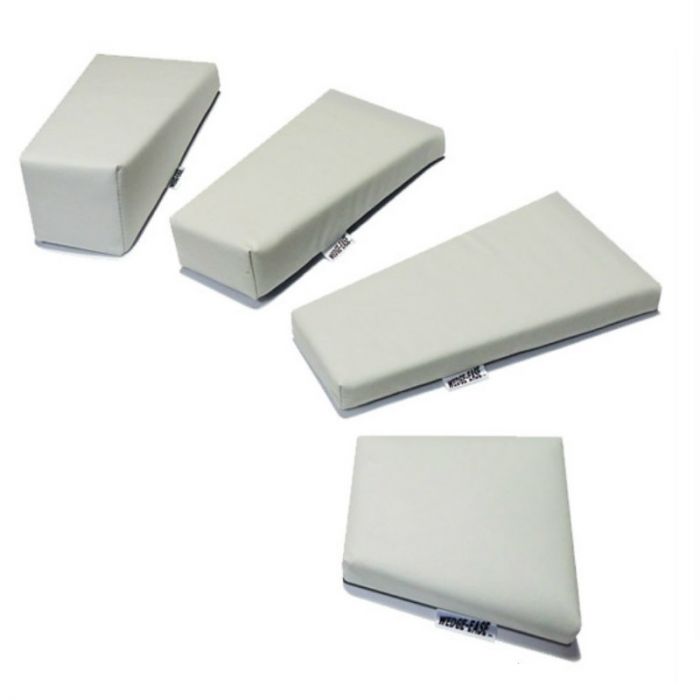 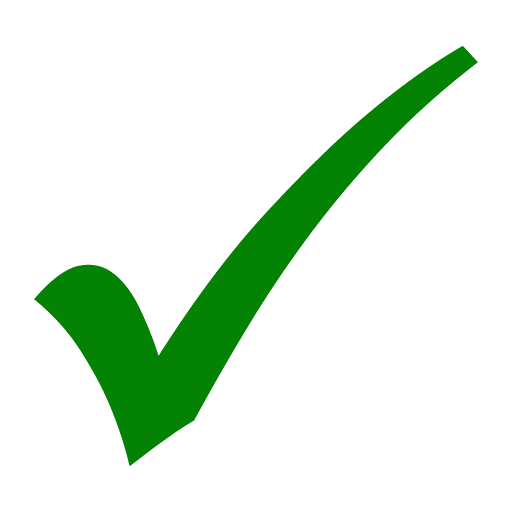 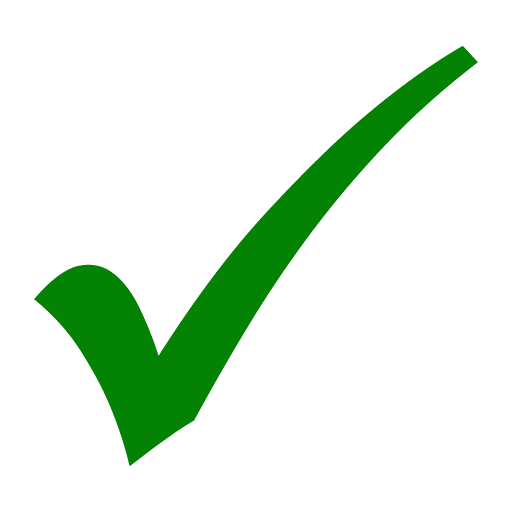 Forceful exertion occurs when muscles and ligaments are asked to interact with a heavy load.
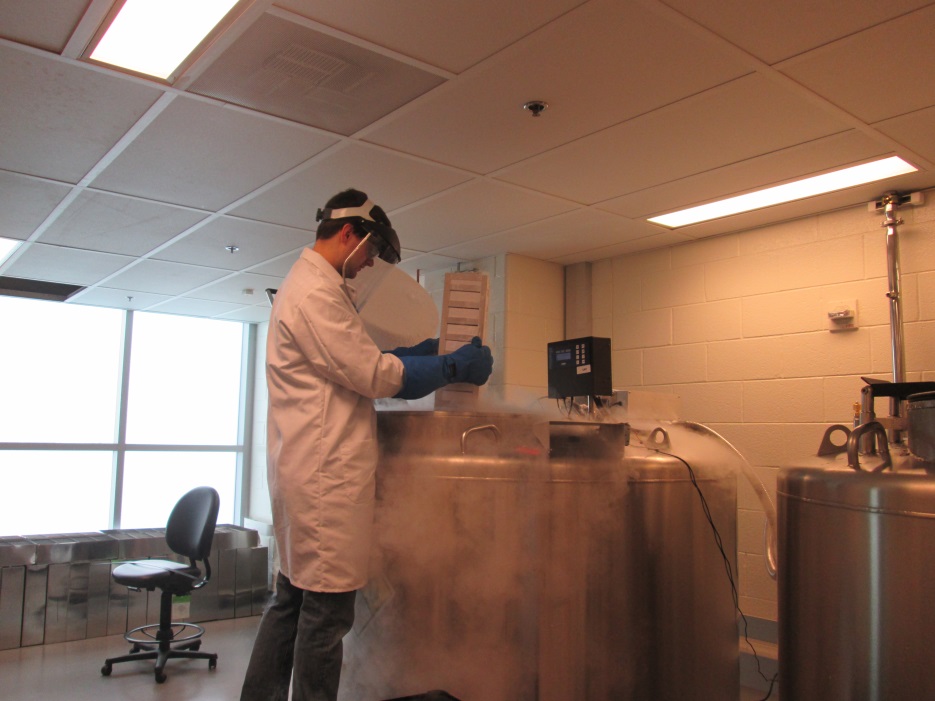 Automation is always preferred to manual lifting to reduce forces of lifting
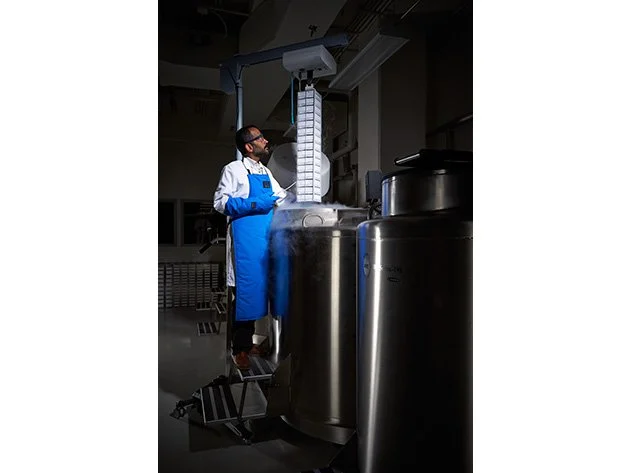 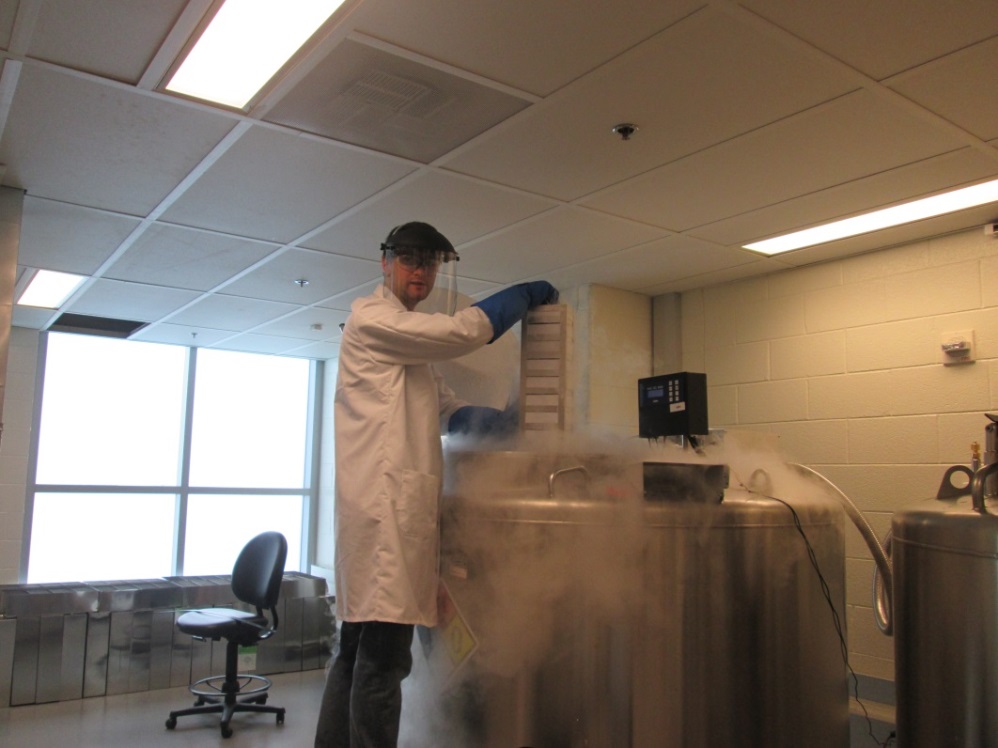 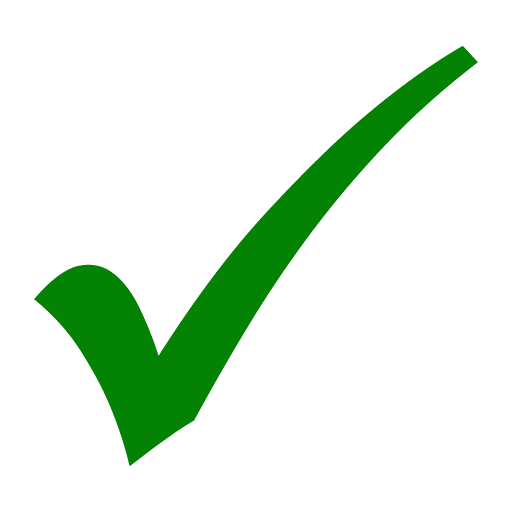 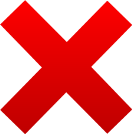 Forceful exertion occurs when muscles and ligaments are asked to interact with a heavy load.
Forceful pinch solutions
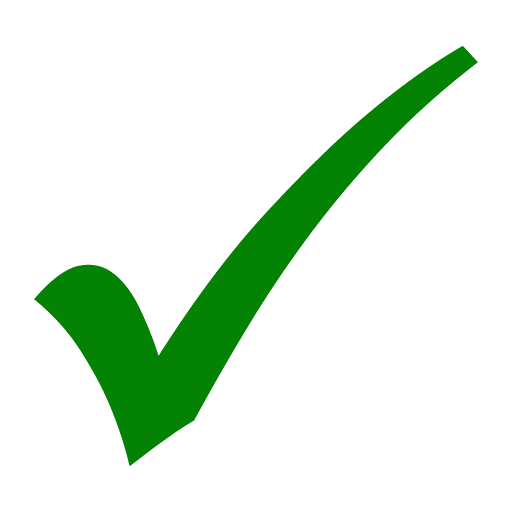 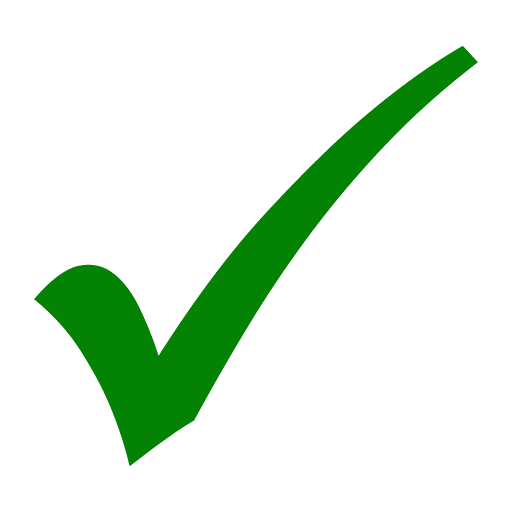 Reverse forceps-stay closed until pinched
Low force forceps—reduces the pinch force required
Forceful exertion occurs when muscles and ligaments are asked to interact with a heavy load.
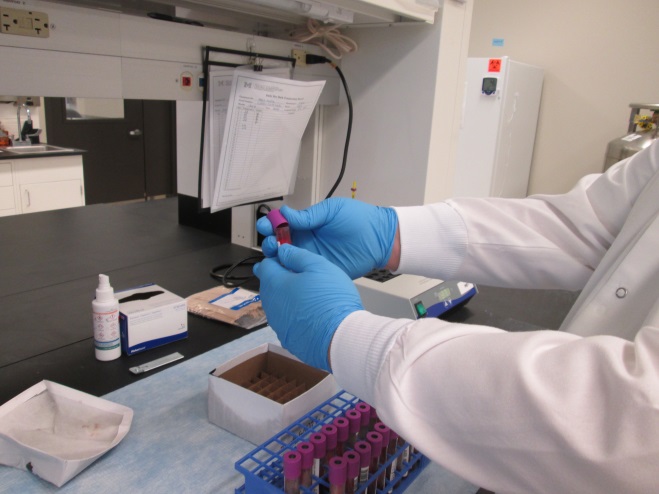 Grip objects/handles with the whole hand rather than just the fingers
Use tools designed for use with the whole hand, not just a finger or two
Make sure gloves fit snuggly as loose fitting ones increase necessary grip
Forces applied to a finger or thumb act with four times the force on your tendons
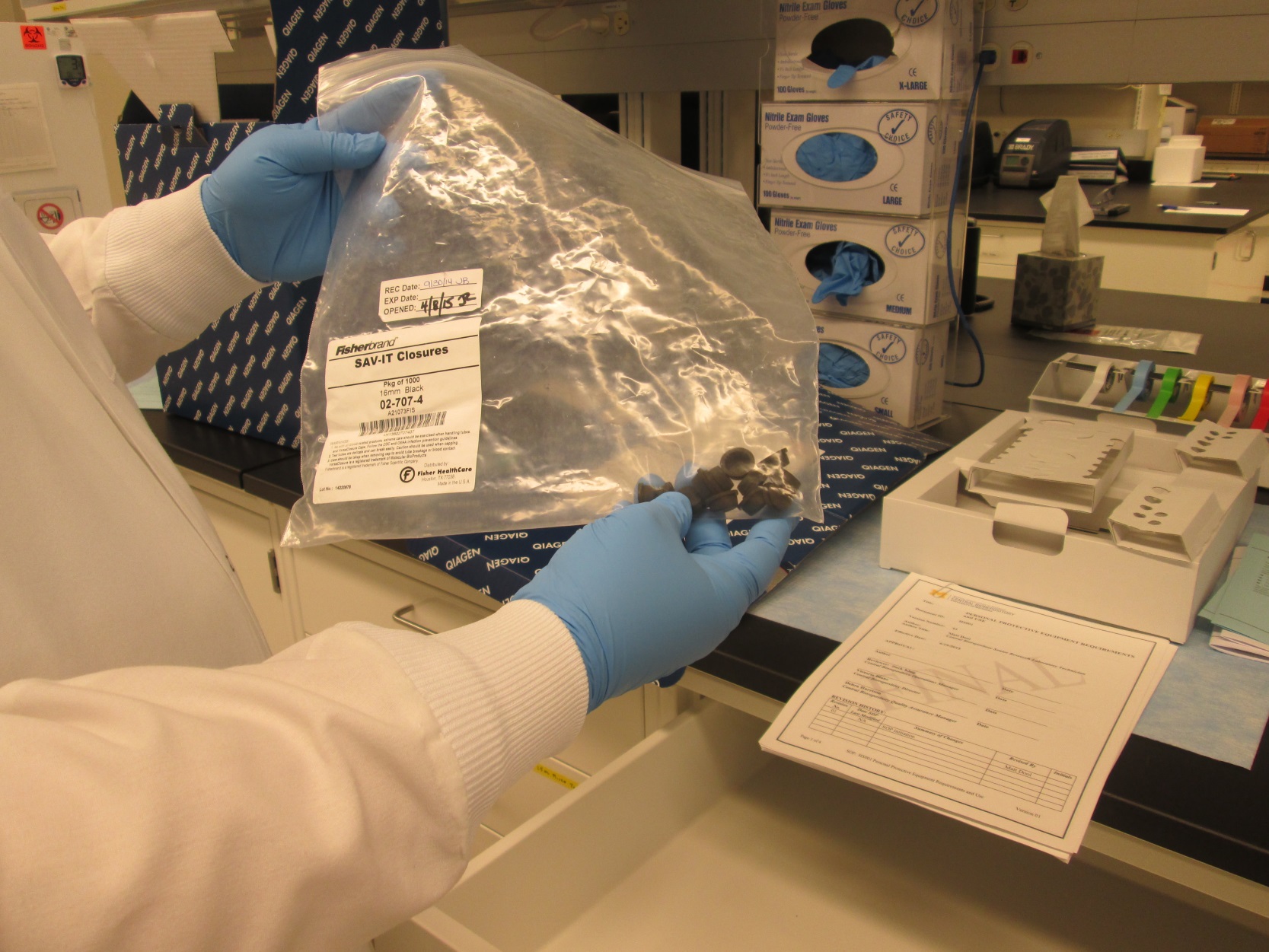 Performing fine motor skills all day may fatigue your hands, wrists, and forearms or lead to inflammation
Repetition occurs when the same body motion occurs over and over again
Use mechanical methods when ever possible
Change the way you engage in the task to not overstress the same muscles. For example, switch hands while filling the centrifuge
Spread out the frequency of an action by doing other tasks to allow tired muscles to rest. Divide up long spells of uncapping, labeling, pipetting or recapping by alternating through the entire cycle a few times
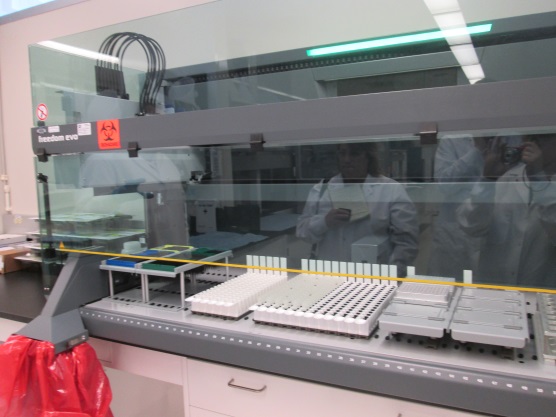 Repetition
Pinch turn of attaching caps on microtubes
Can’t change how much work there is to be done, but can change how it is done with an engineering solution. Buy or 3-D print a method to screw on/off caps
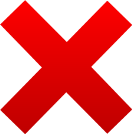 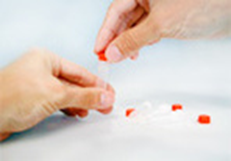 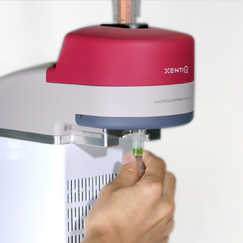 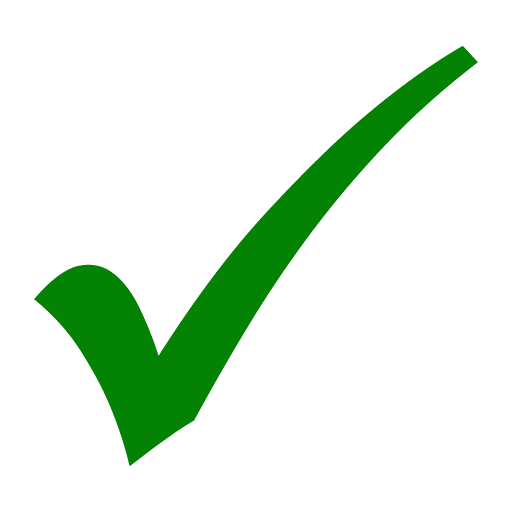 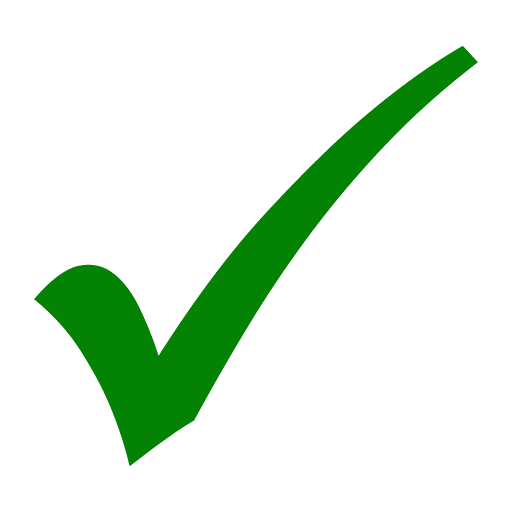 Forceful exertion and repetition
For repetitive tasks, such as pipetting, choose the tool that requires the least force because forces applied to a finger or thumb act with four times the force on your tendons.
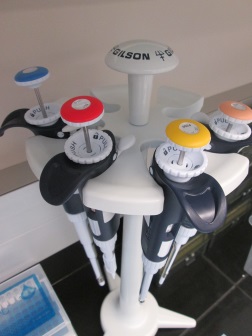 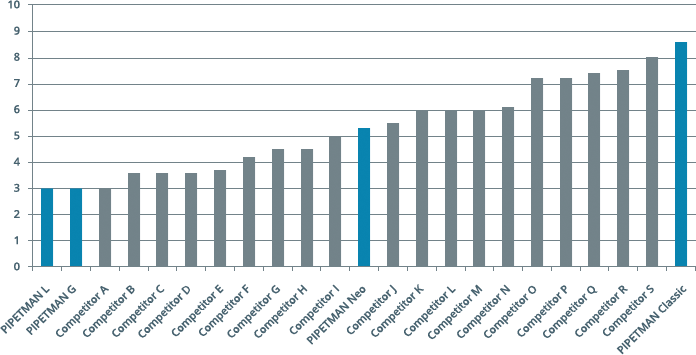 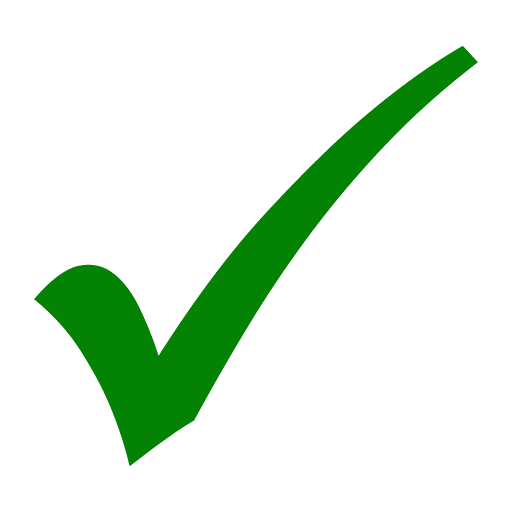 Pipetting Repetition, awkward posture, force
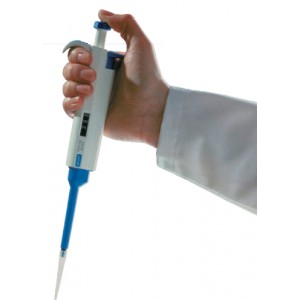 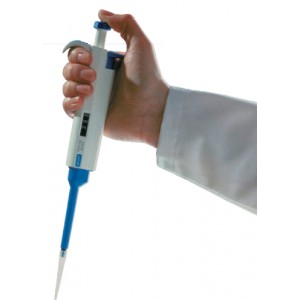 Robotic pipettersEngineering solution to eliminate repetition
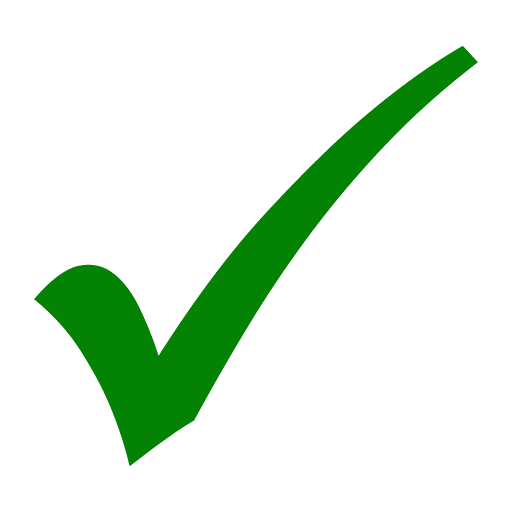 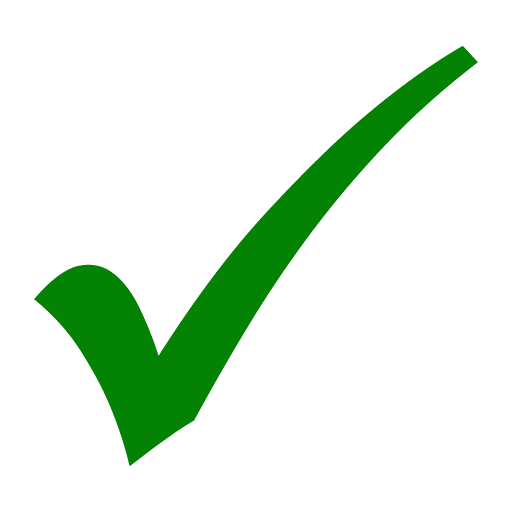 This is an excellent solution to environments with high repetition, and multiple risk factors like use within a glove box
If  you are not sure what you need, contact EHS ergonomicsEHSErgonomics@umich.edu
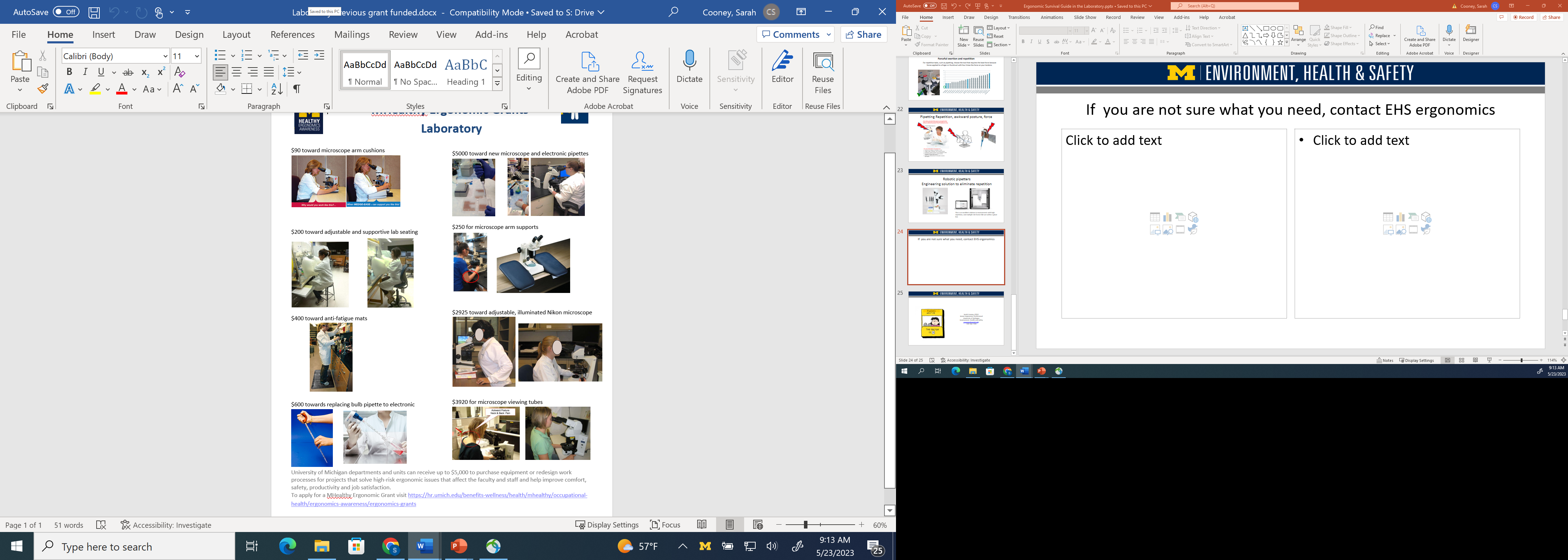 Ergonomic
Sarah Cooney, OTR/L
Senior Ergonomics Professional
University of Michigan
Environment, Health and Safety
scooney@umich.edu
734-763-7704
EHSErgonomics@umich.edu